Dashboard para Gestão de Recursos Humanos e Financeira no setor da Eletrônica Embarcada do SENAI CIMATEC.
Felipe dos Santos Cerqueira
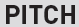 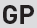 JUSTIFICATIVA& Passado
EQUIPE
STAKEHOLDERS EXTERNOS
& Fatores Externos
GRUPO DE ENTREGAS
PRODUTO
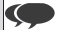 RISCOS
PREMISSAS
RESTRIÇÕES
CUSTOS
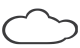 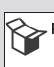 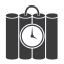 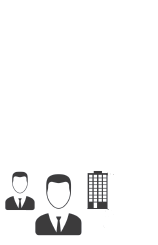 LINHA DO TEMPO
Ausência de informações atualizadas para acompanhamento dos projetos; registros descentralizados e sem padrão específico ocasionando gargalo no setor.
Colaboração do setor de TI para com a equipe;
Utilização pelos funcionários das ferramentas implementadas;
Acesso aos bancos de dados solicitado pela a equipe do projeto;
Acesso a planilhas e relatórios gerada pelo setor.
Limitação dos acessos fornecidos;
Limitação do tipo da conta do Power BI;
Falta de suporte nas solicitações;
Não adesão das ferramentas implementadas no setor.
Dashboard para gestão de recursos humanos e financeira no setor de eletrônica embarcada do SENAI CIMATEC.
Yan Pedreira de Medeiros (cliente);
João Lucas da Hora de Jesus (orientador da metodologia Theoprax);
Rodolfo Bello Exler (orientador técnico);
Vivian Manuela Conceição (coordenadora de curso).
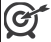 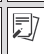 REQUISITOS
OBJ SMART
Elaborar um dashboard para gestão de recursos humanos e financeira no setor de eletrônica embarcada do SENAI CIMATEC, em  8 meses.
Suporte às necessidades da equipe pelo gestor da área;
Acesso premium do Power BI;
Disponibilidade do gestor da área para reuniões quinzenais com equipe;
Apresentação de gráficos e tabelas, das alocações dos colaboradores, dos projetos e serviços realizados e da gestão financeira do setor da eletrônica embarcada no dashboard  do Power BI.
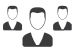 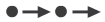 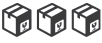 Abr-Jun/22 (2 meses);
Jun-Set/22 (3 meses);
Set-Dez/22 (3 meses)
Detalhamento do cenário atual e as necessidades do cliente;
Construção das premissas para construção do Dashboard;
Execução do projeto e testes de validação.
Felipe dos Santos Cerqueira (GP);
Diego Werneck Mota;
Gustavo Ribeiro de Oliveira;
João Pedro Alban Moscozo;
José Ambrozi Neto;
Marina Peixoto Santos;
Rodrigo Eliotério Moura dos Santos.
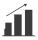 BENEFÍCIOS
Futuros
Maior controle de equipe;
Agilidade na atualização dos dados;
Aumento na precisão dos dados;
Controle sobre o tempo real de trabalho por pessoa em cada projeto.
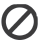 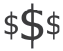 Não acontecerão operações assistidas/acompanhamento após a finalização do projeto;
Periodicidade das visitas à área: quinzenalmente;
Limitação restrita a área de eletrônica embarcada;
O projeto precisa ser entregue em até 8 meses.
R$ 100,00 - custo mínimo do projeto
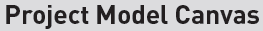 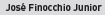